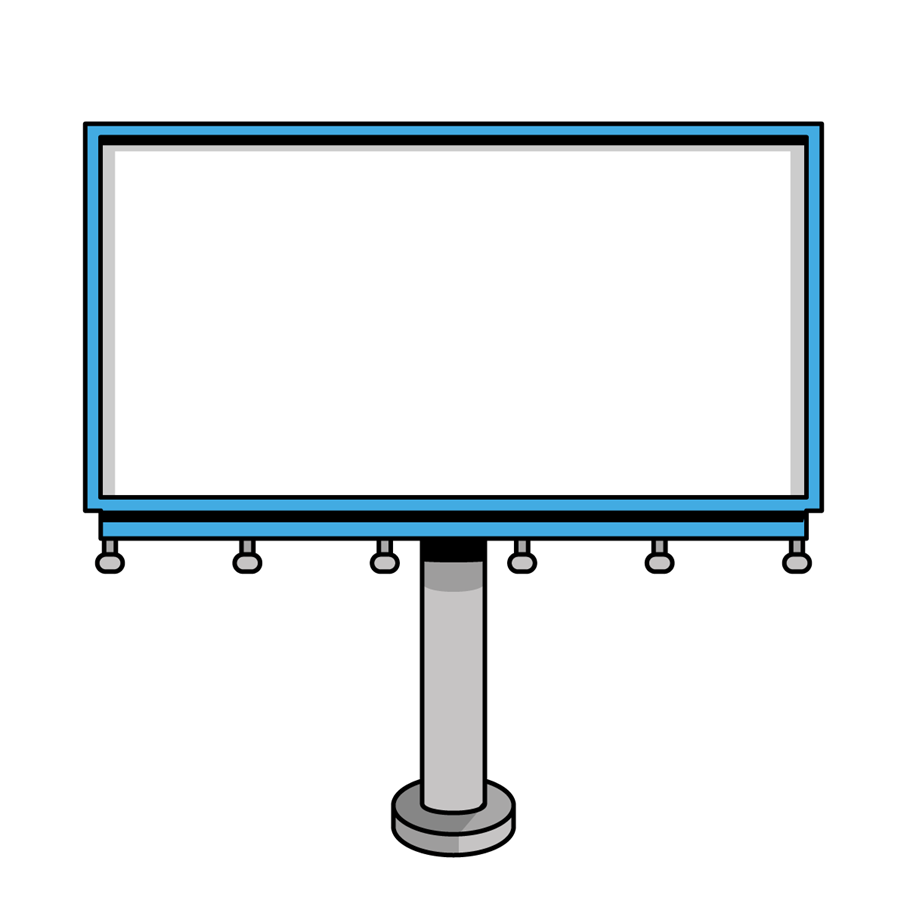 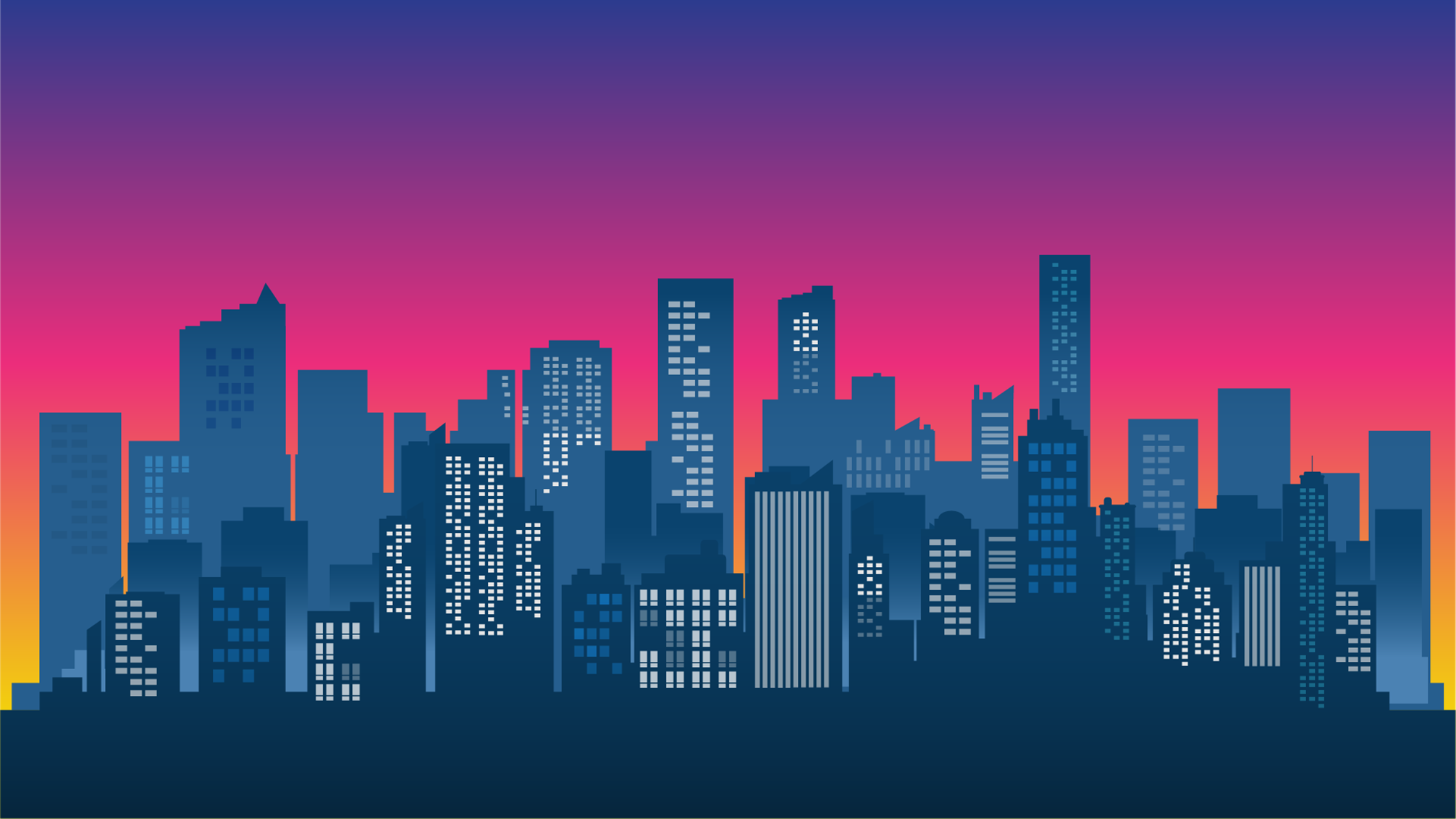 ABM
When, Why, and How to Invest Smartly
[Speaker Notes: Sam]
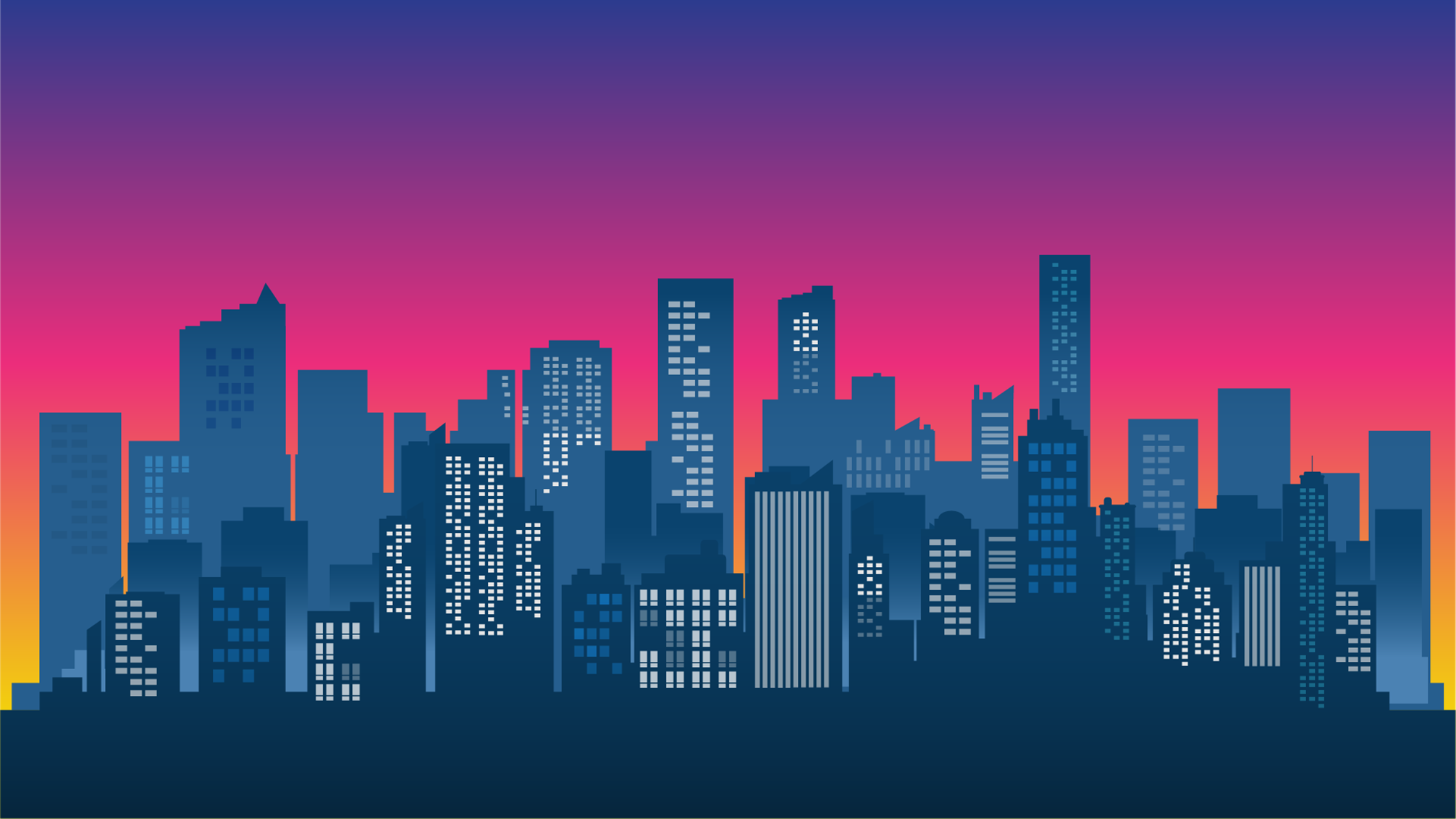 Meet your speakers
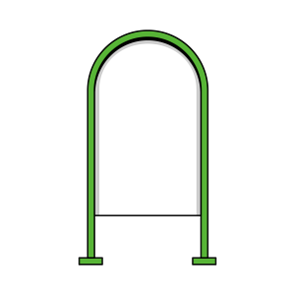 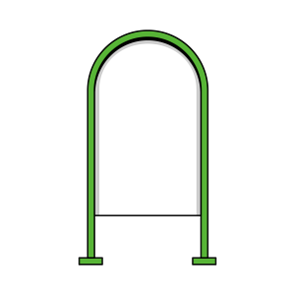 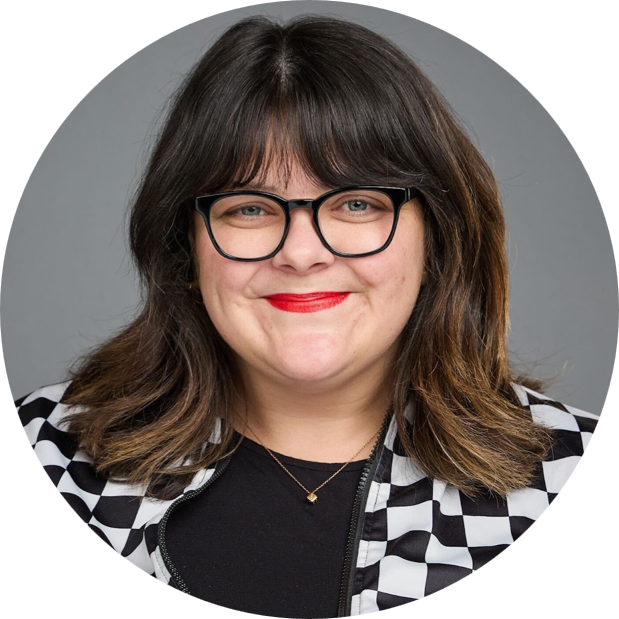 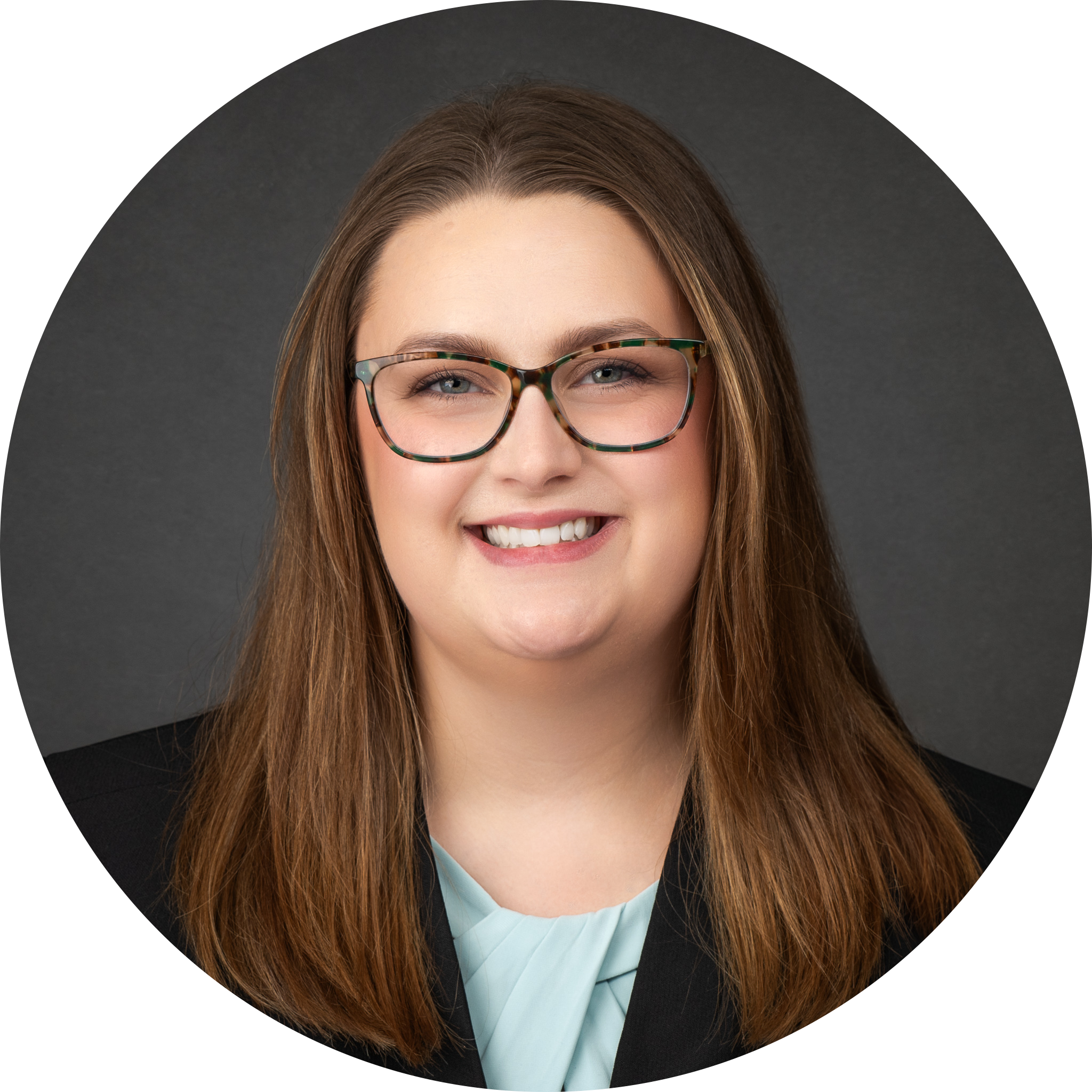 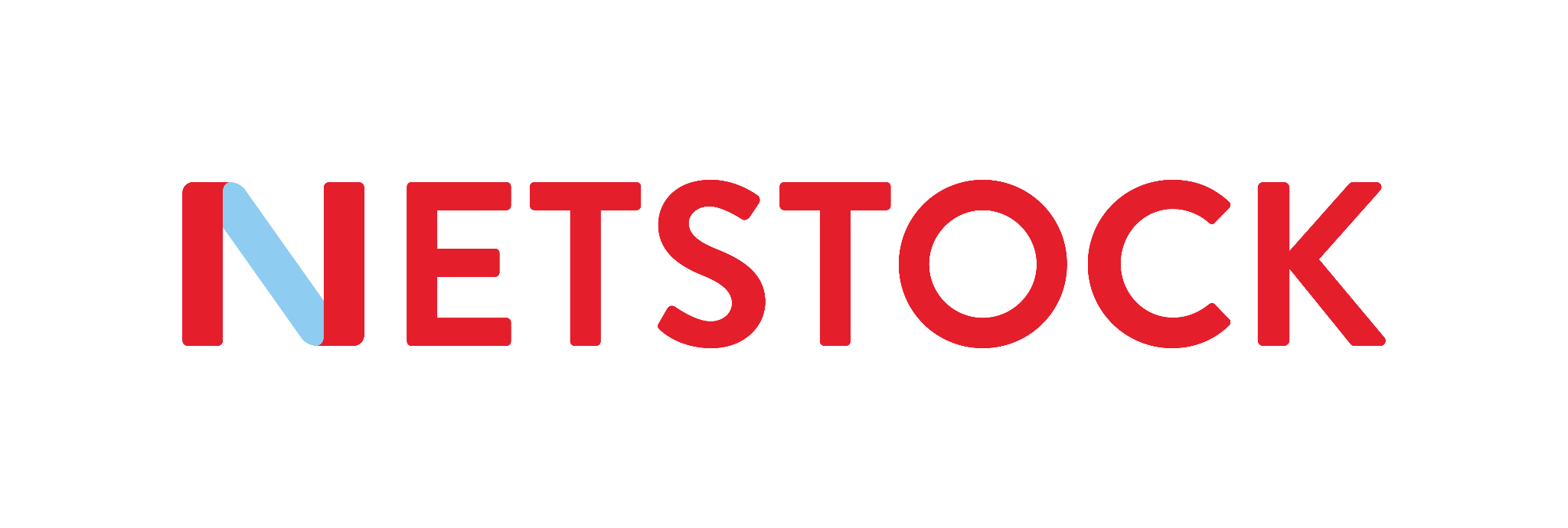 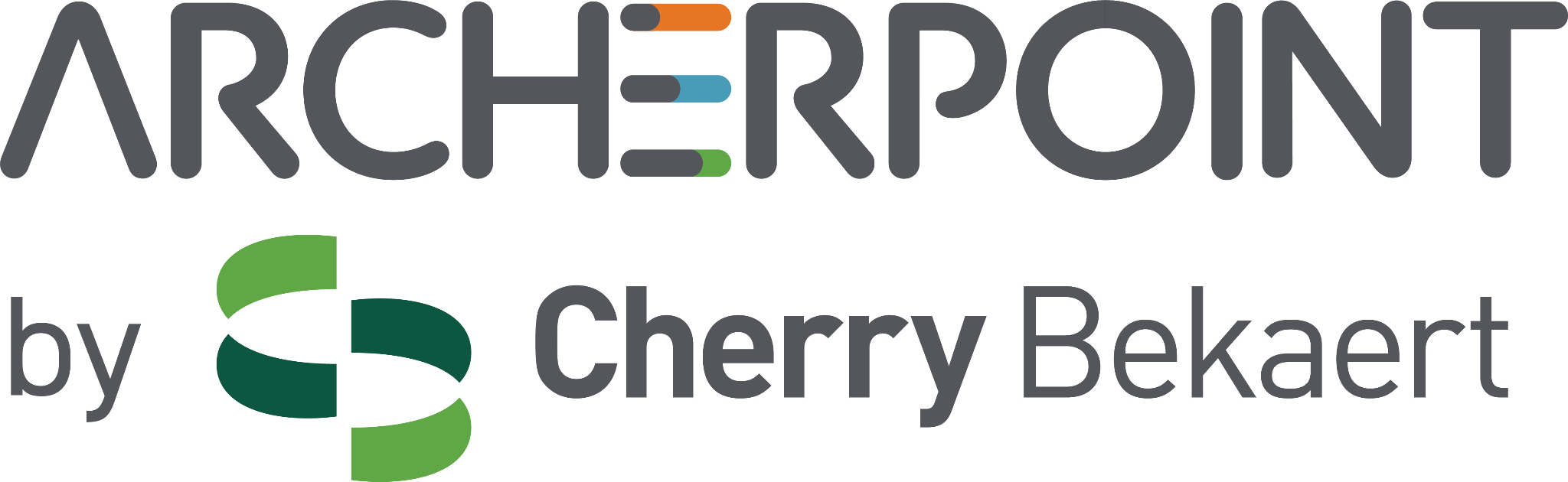 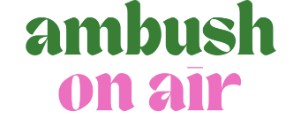 Hannah Horning
Demand Generation
& Marketing Ops Manager
Sam Bush 
Partner Marketing & Podcast Host
[Speaker Notes: Hannah, Sam]
Agenda
What 

Why 

When 

How

Questions
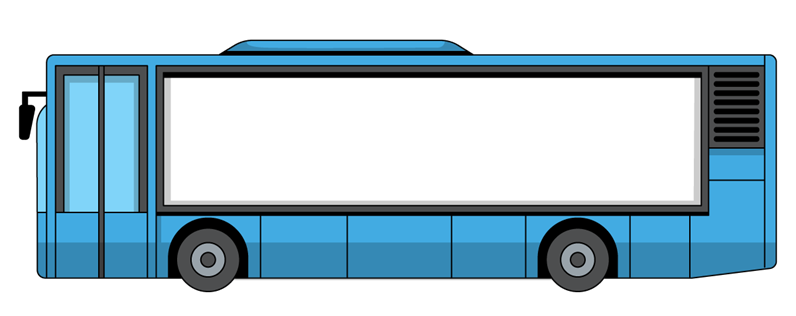 ABM
When, Why, and How to Invest Smartly
[Speaker Notes: Sam]
Raise your hand if…
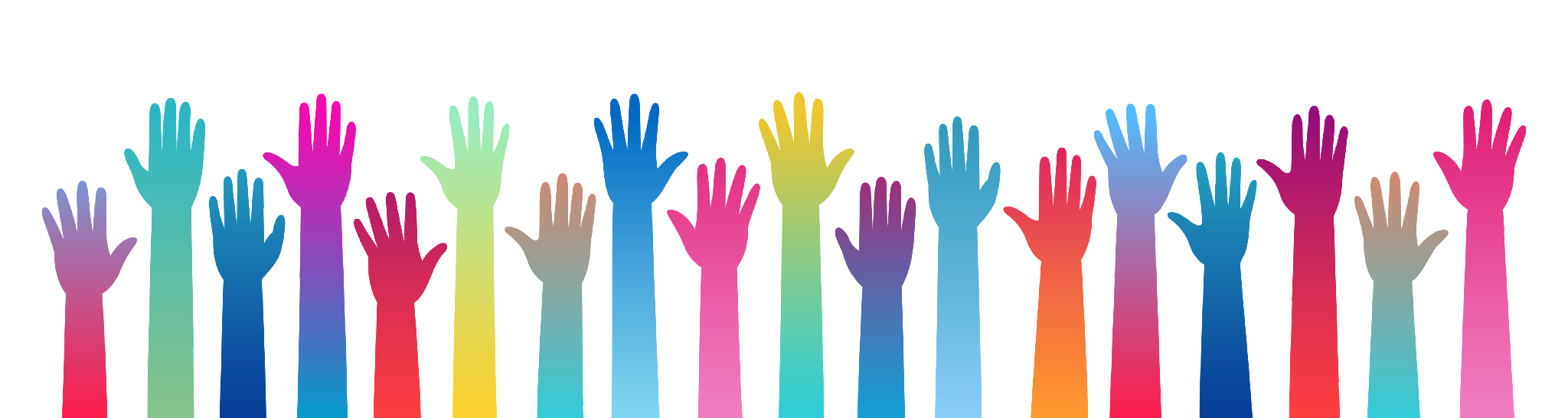 [Speaker Notes: sam]
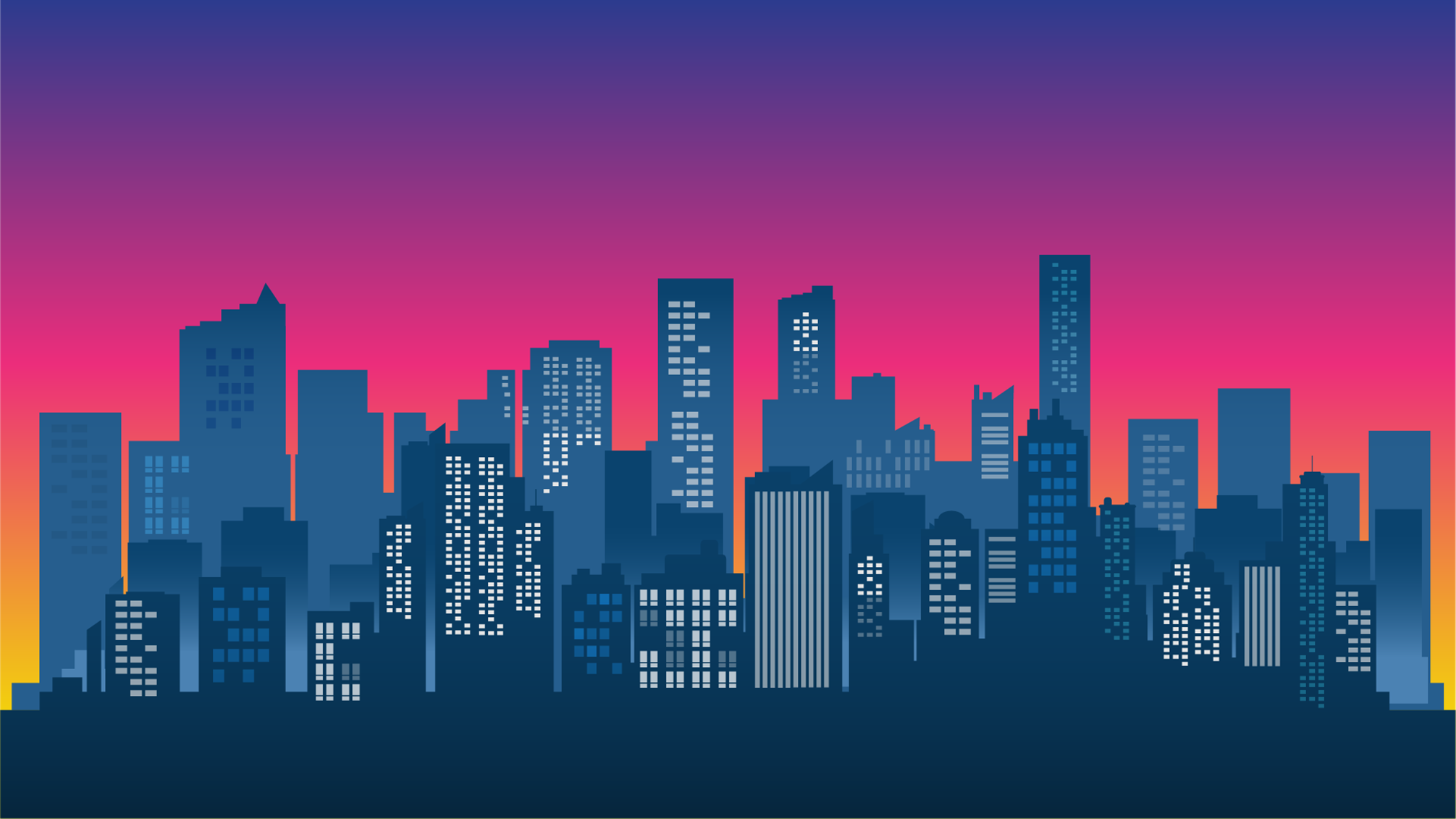 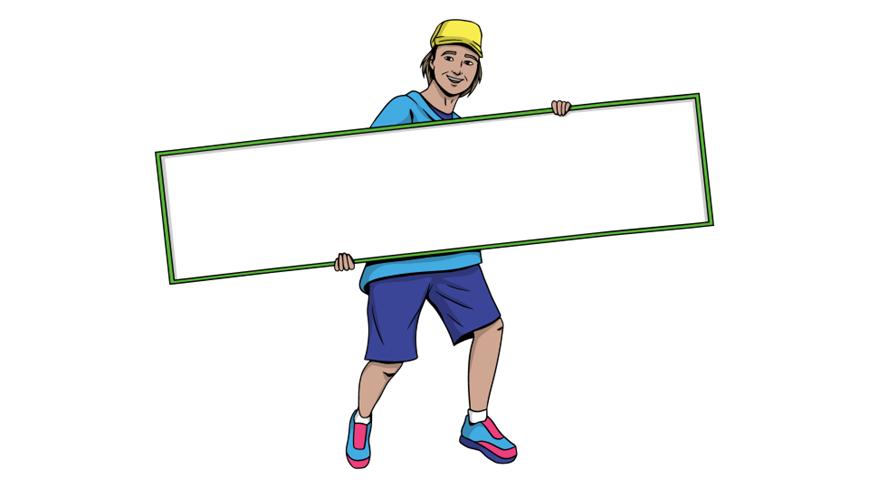 You are doing ABM now
[Speaker Notes: Sam]
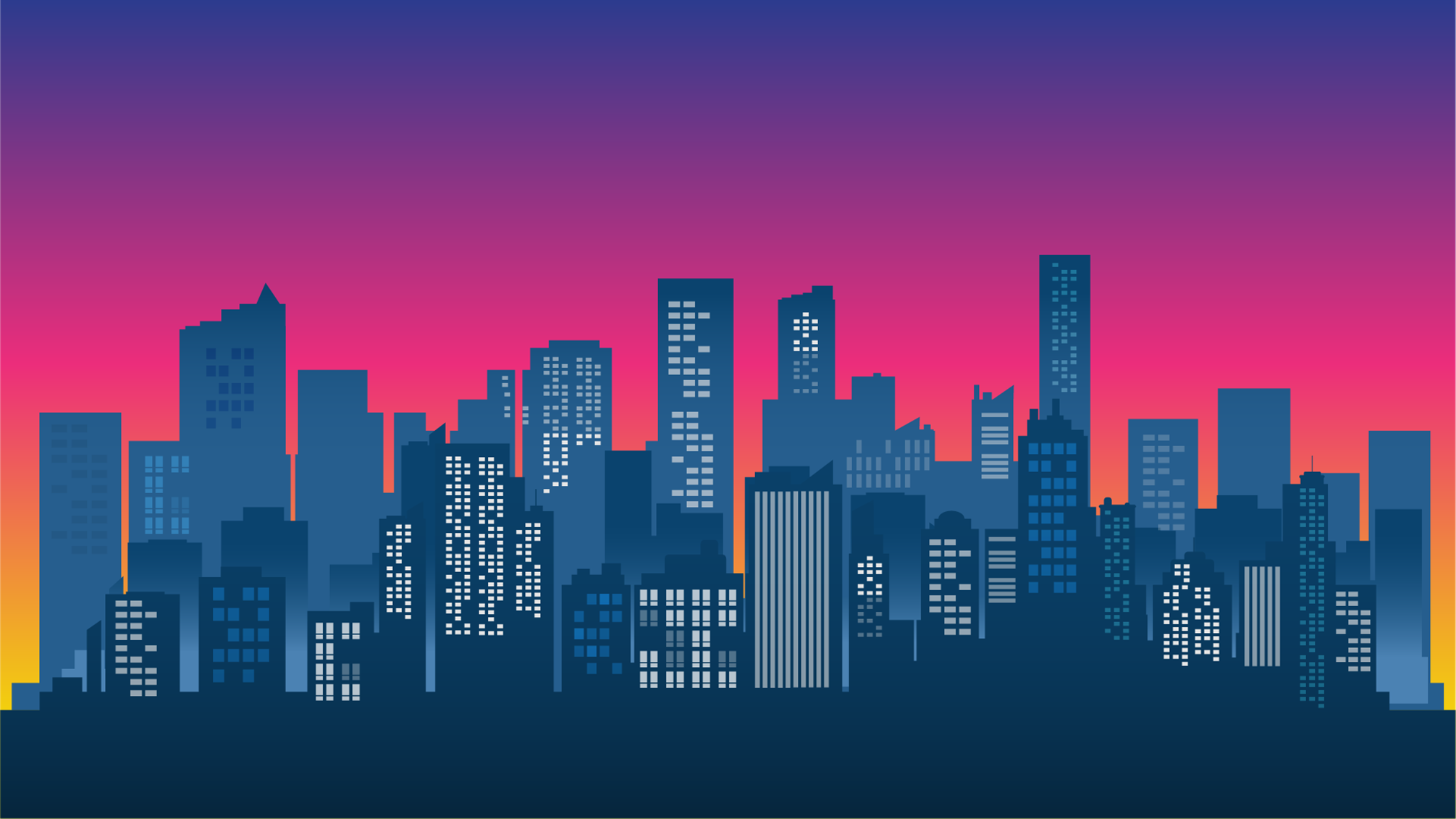 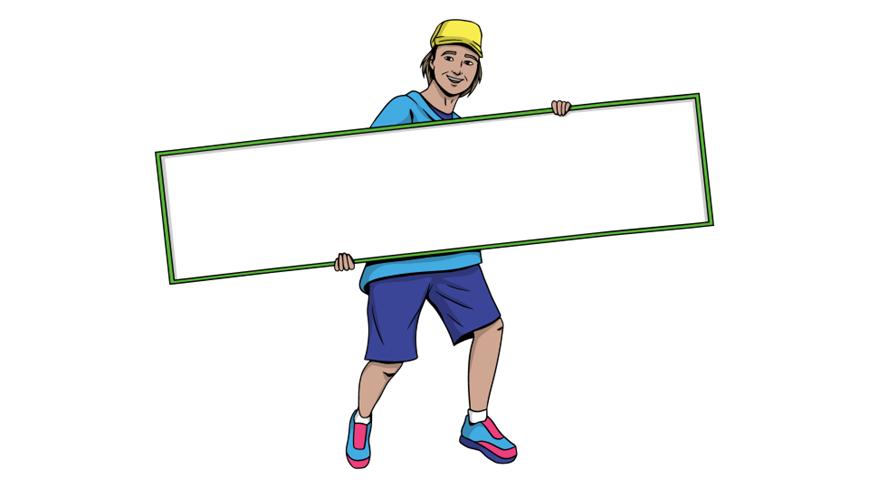 You want to, but have 
no clue how to start
[Speaker Notes: Sam]
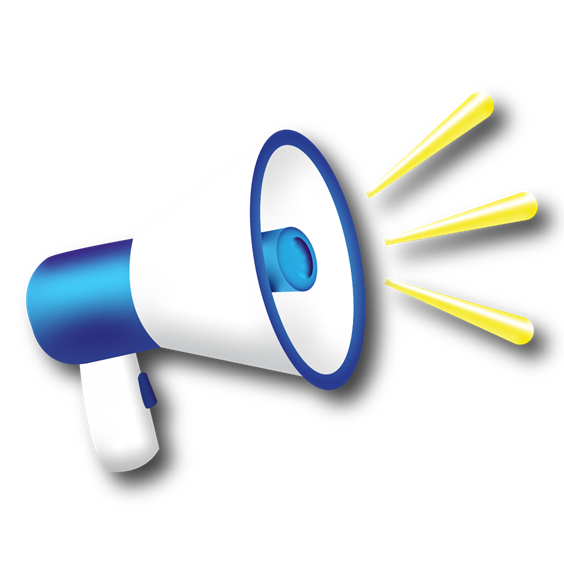 What is ABM?
Strategic approach to marketing (and sales)
Targets best-fit accounts
Leverages intent signals
Display advertising
Showing up where people are spending time online


Buying intent is an account’s propensity to buy a certain product or service.
[Speaker Notes: Hannah]
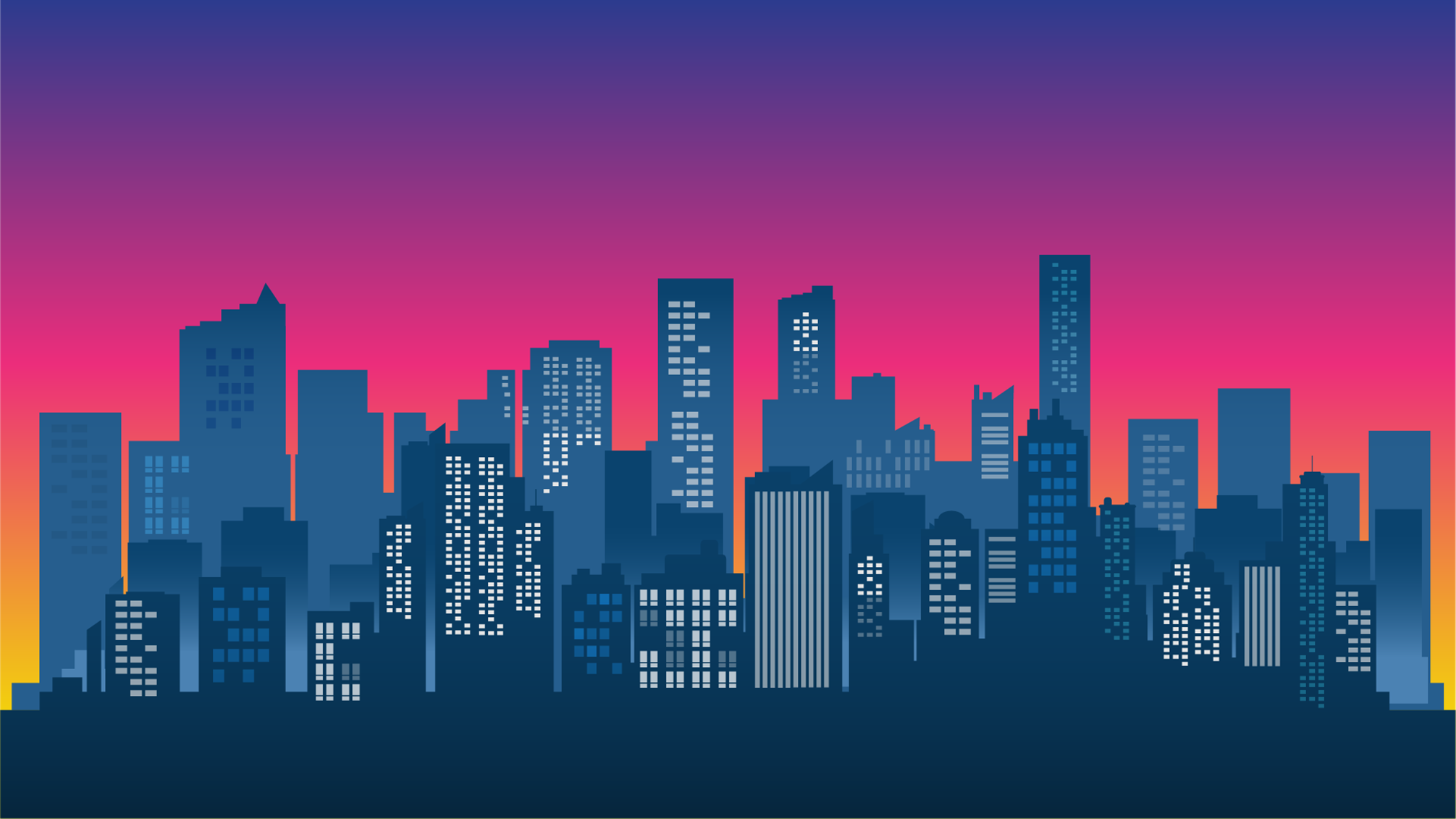 The Buzz of ABM
Why are you constantly hearing about this?
[Speaker Notes: Hannah]
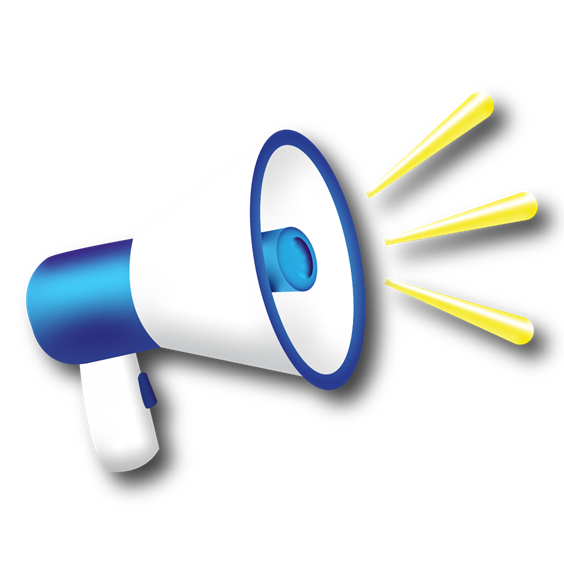 The Buzz of ABM
“The New Digital Marketing of the 2020’s” 
The promise of ABM pipeline success
Efficient spending 
Personalization at scale 
Faster sales cycles
Higher win rates
ABM makes marketing more strategic and revenue focused (focusing more on value rather than volume)
[Speaker Notes: Hannah]
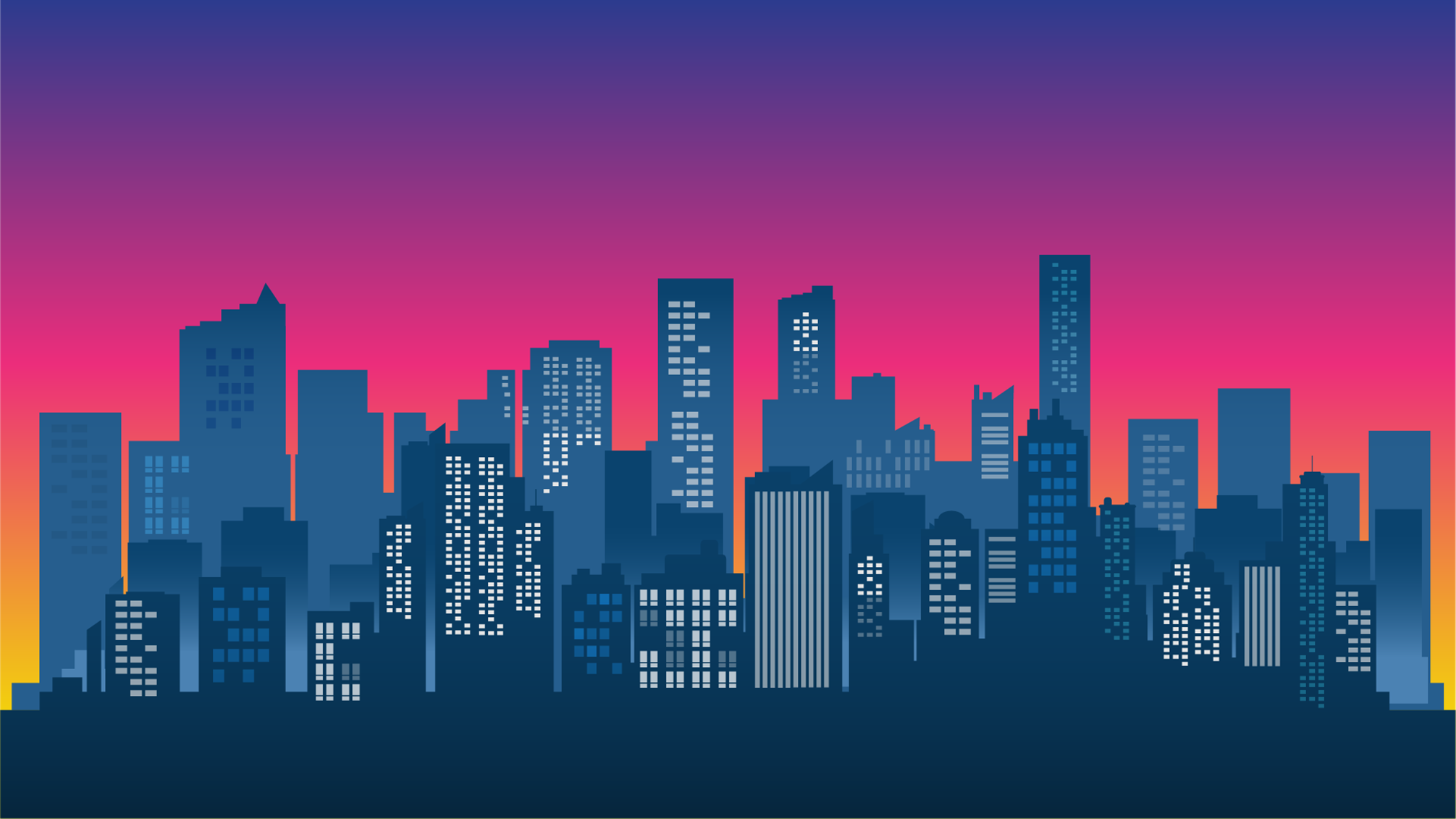 How much change can your organization handle?
…at this time
[Speaker Notes: Sam]
Before You Commit
Defining what ABM means for your business 
Assign or hire a dedicated resource (full-time job) 
Evaluate and select technology (i.e., 6sense, DemandBase, Roll Works, etc.)
Integration with Tech Stack
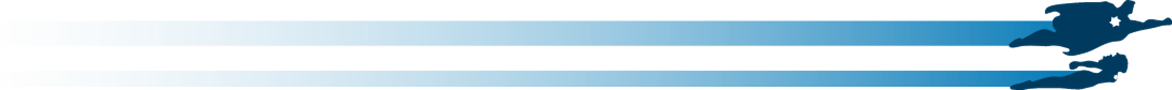 [Speaker Notes: Sam]
Before You Commit
Set expectations for what success looks like (realistic timeline and leading indicators) 
Cross-functional stakeholder buy-in 
Set and understand your target buyer personas to target with ABM (beyond mid-market business with 20M in revenue)
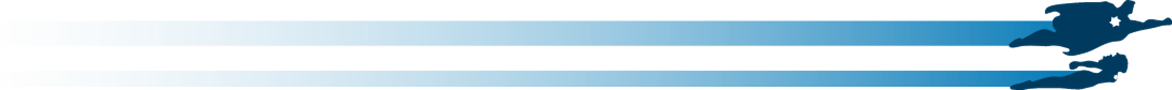 [Speaker Notes: Hannah]
Leading Indicators Before Kicking Off ABM
Strong ICP definition 
Sales and Marketing alignment 
Content inventory/asset creation plan 
Technology infrastructure 
Executive buy-in
Defined success metric 
Resource allocation 
Initial account list 
Willingness to test and learn
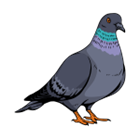 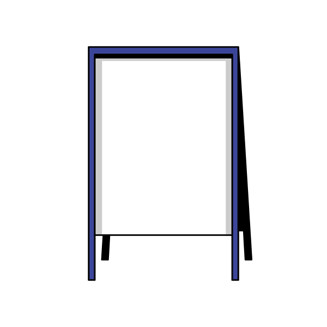 Key Indicators
[Speaker Notes: Sam to speak to indicators and Hannah to speak to some pitfalls]
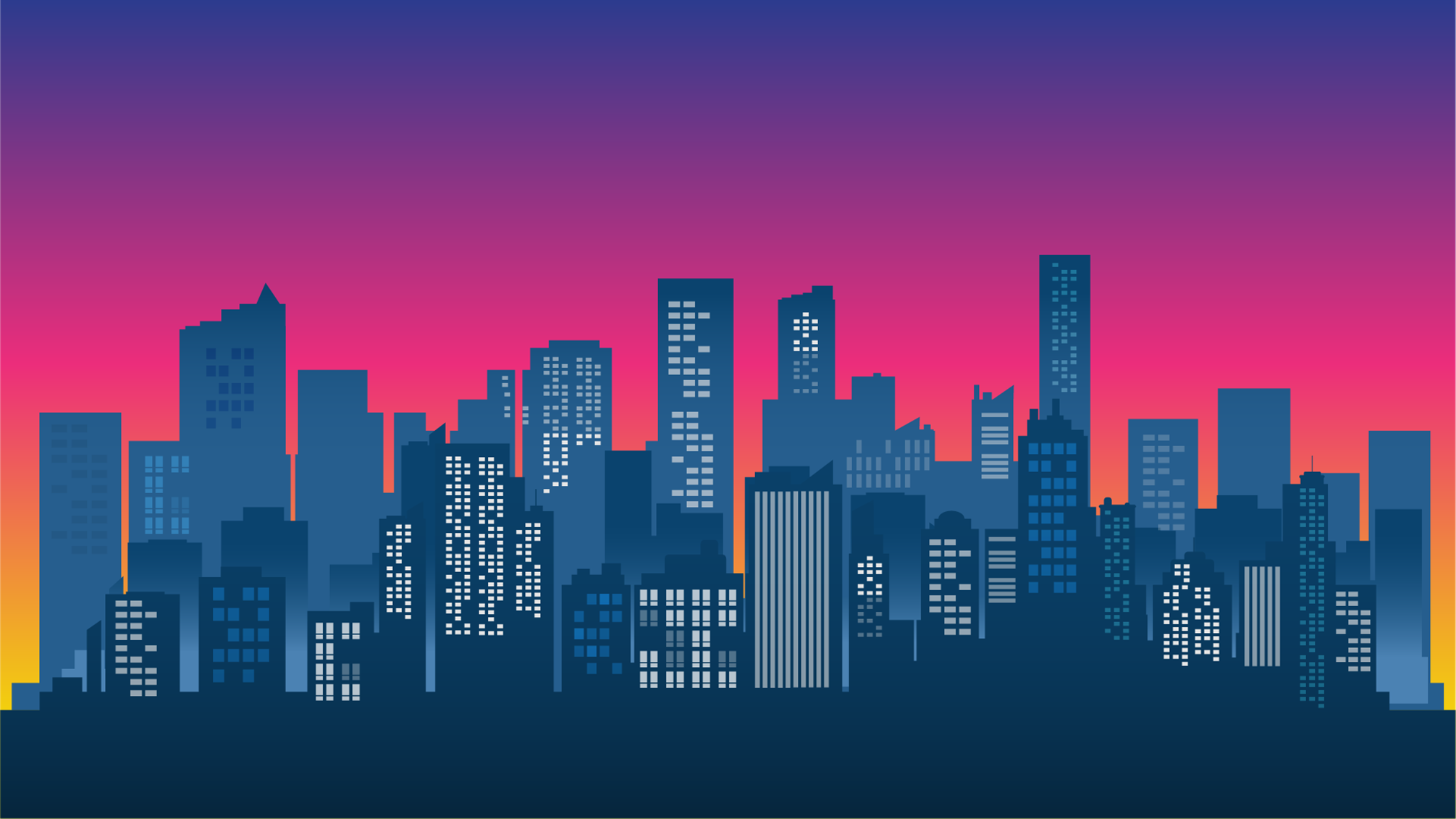 Metrics That Matter
[Speaker Notes: Sam]
Metrics
Influenced Pipeline
Return on Investment
Target Account Coverage
Sales Cycle Length
Pipeline Velocity
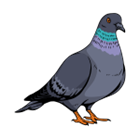 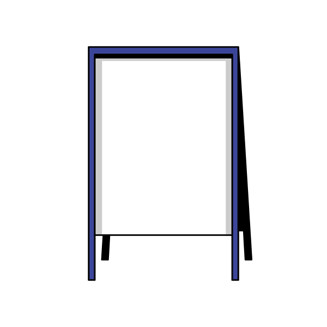 Key Metrics
[Speaker Notes: Sam]
The Attribution Problem
Feb 28, 2024Launched displaycampaign (in-market & shown ads)
Jun 4, 2024View through website(through Google Ads page)
Jul 25, 2024Opportunity created
(Continued to return to website)
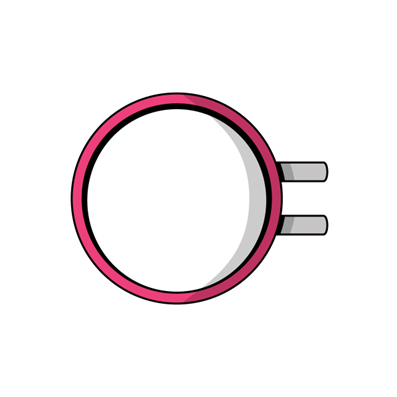 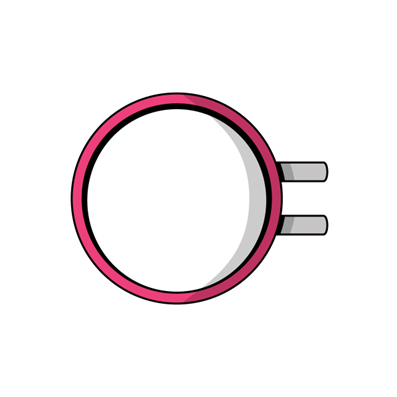 Feb 2024
Aug 2024
Jun 3, 2024Intent for SAP
Jun 10, 2024Launched new display campaign
Jul 16, 2024Submitted Contact Us form
Aug 7, 2024Opportunity closed won
[Speaker Notes: Hannah
Influenced pipeline 
Pull stat on how much faster this closed compared to other similar opps]
Lessons From the Trenches
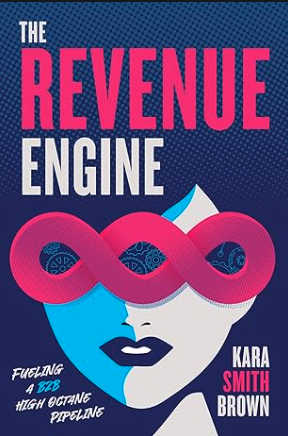 It’s HARD to do well
Requires a mindset shift 
Leads vs. Contacts 
Prospects vs. Contacts 
Accounts vs. Contacts
Costly (tech + ad spend)
Time intensive
False attribution
You are looking for a company to buy from you with ABM and not a person!
[Speaker Notes: Sam first (bullets 1&2), Hannah second (bullets 3-5)
The Revenue Engine Book - sam to plug  https://www.amazon.com/Revenue-Engine-Fueling-Octane-Pipeline/dp/1642259098]
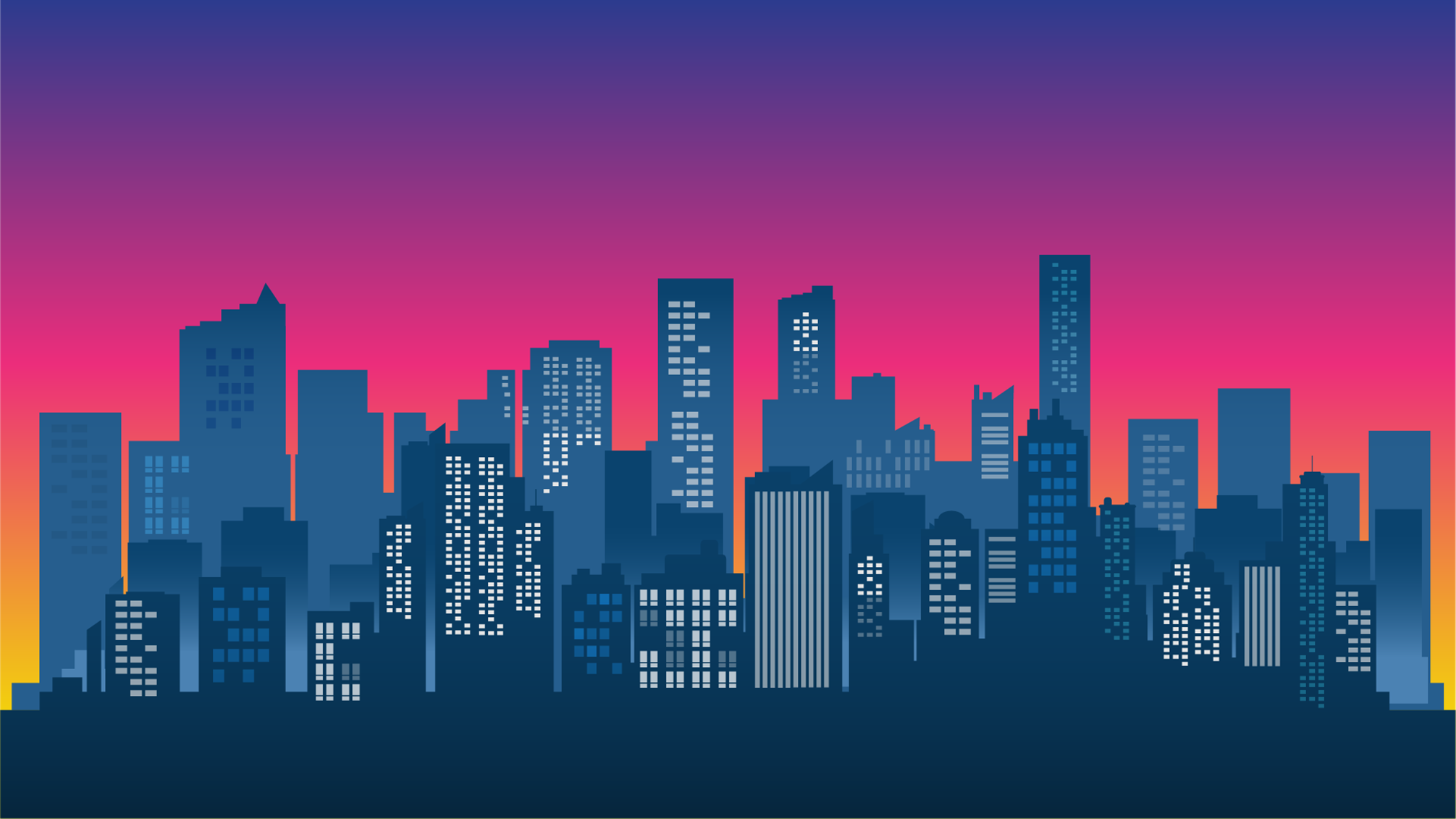 Crawl, Walk, Run
You’re action plan for kicking off ABM!
[Speaker Notes: Sam]
Crawl
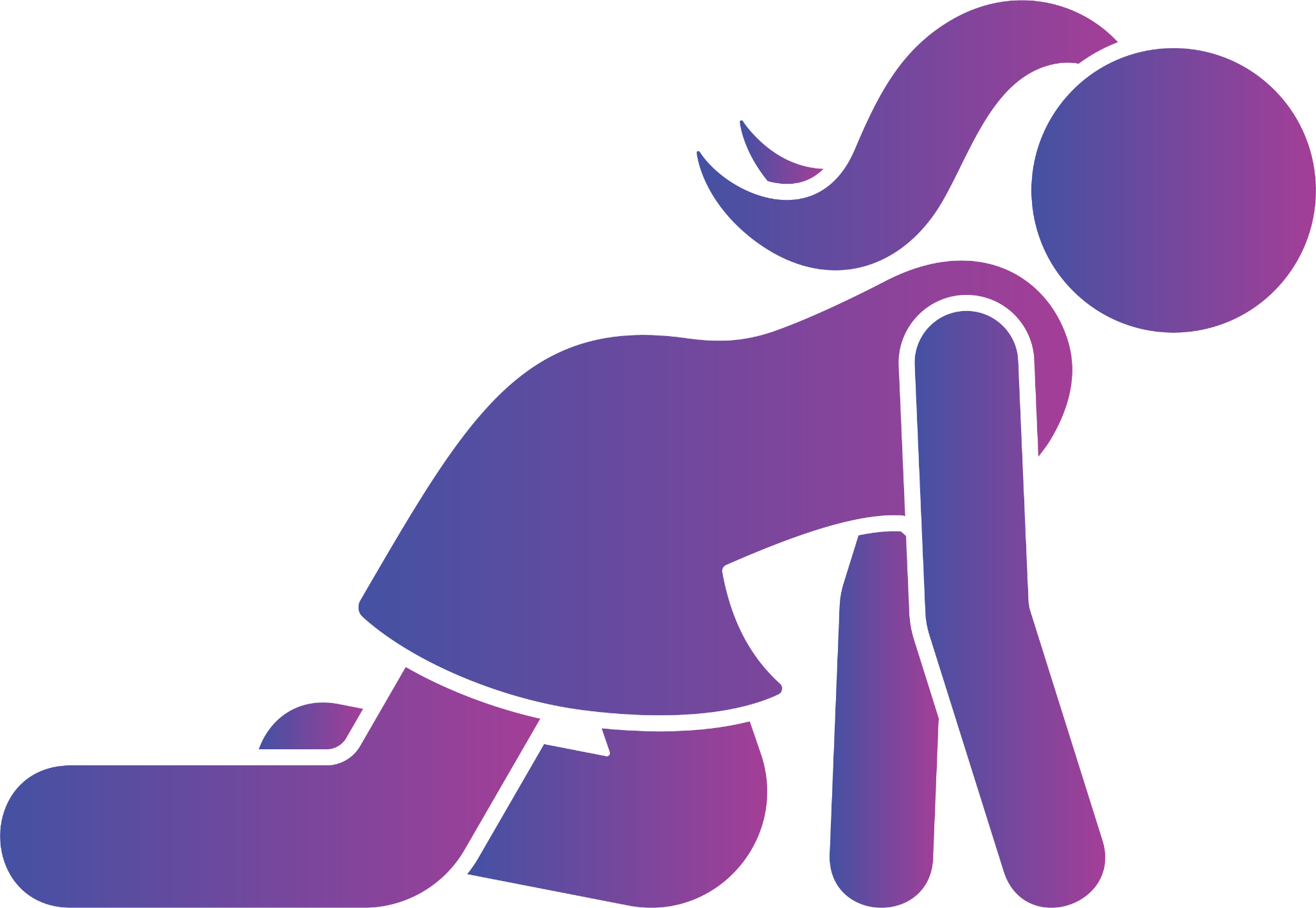 Focus: Identify target market, get stakeholder buy-in, get budget for each phase or account set. 

Activities: Start small with a LinkedIn Ad Campaign to a subset of accounts. 

Goal: Test the waters and get approval from cross-functional teams.
[Speaker Notes: Sam LinkedIn - as a starting point]
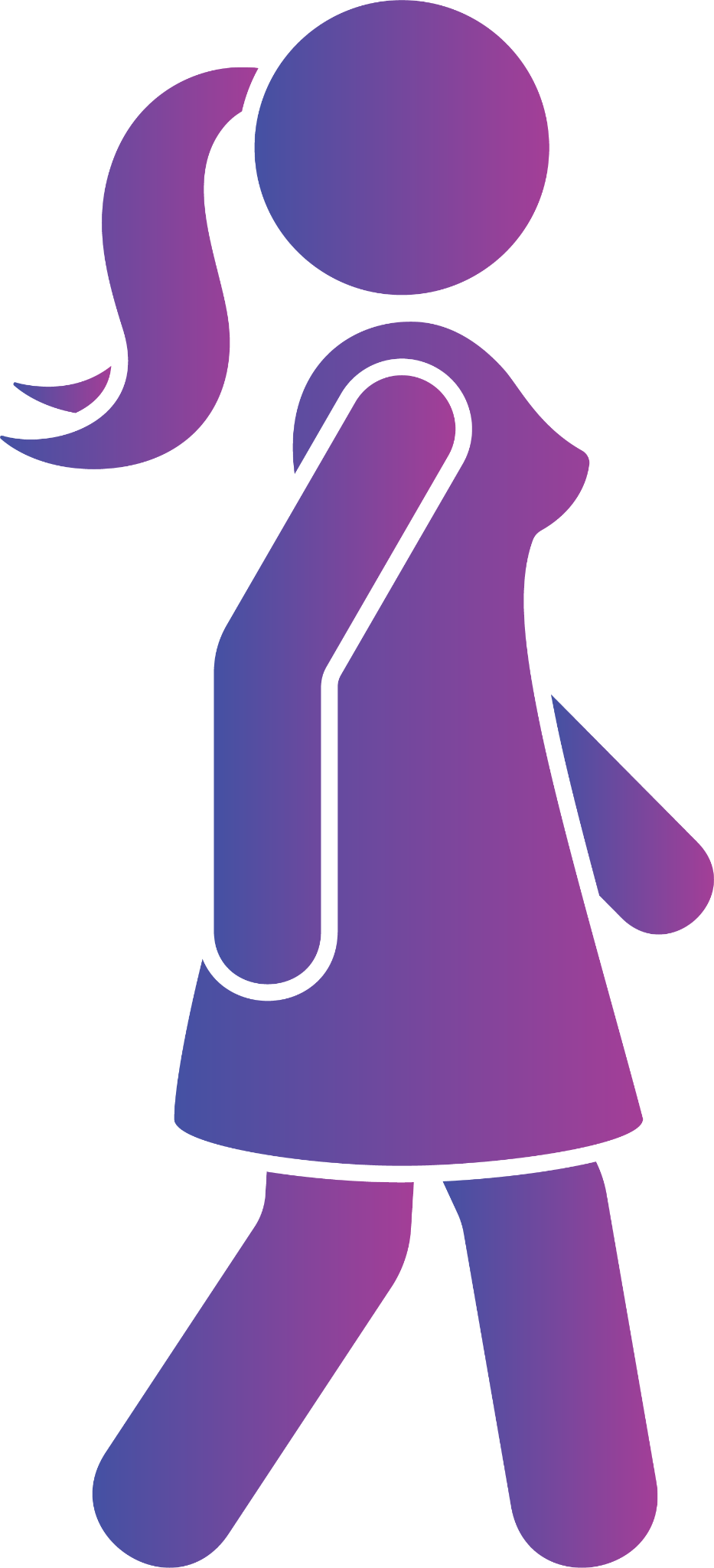 Walk
Focus: Expand your ABM efforts to more accounts and channels, building on the lessons learned in the crawl phase. 

Activities: Continue to iterate on your LinkedIn Ad Campaigns. Kick off your ABM tool stack and start display campaigns to a few account lists. 

Goal: Begin your ABM journey and establish your program.
[Speaker Notes: Hannah]
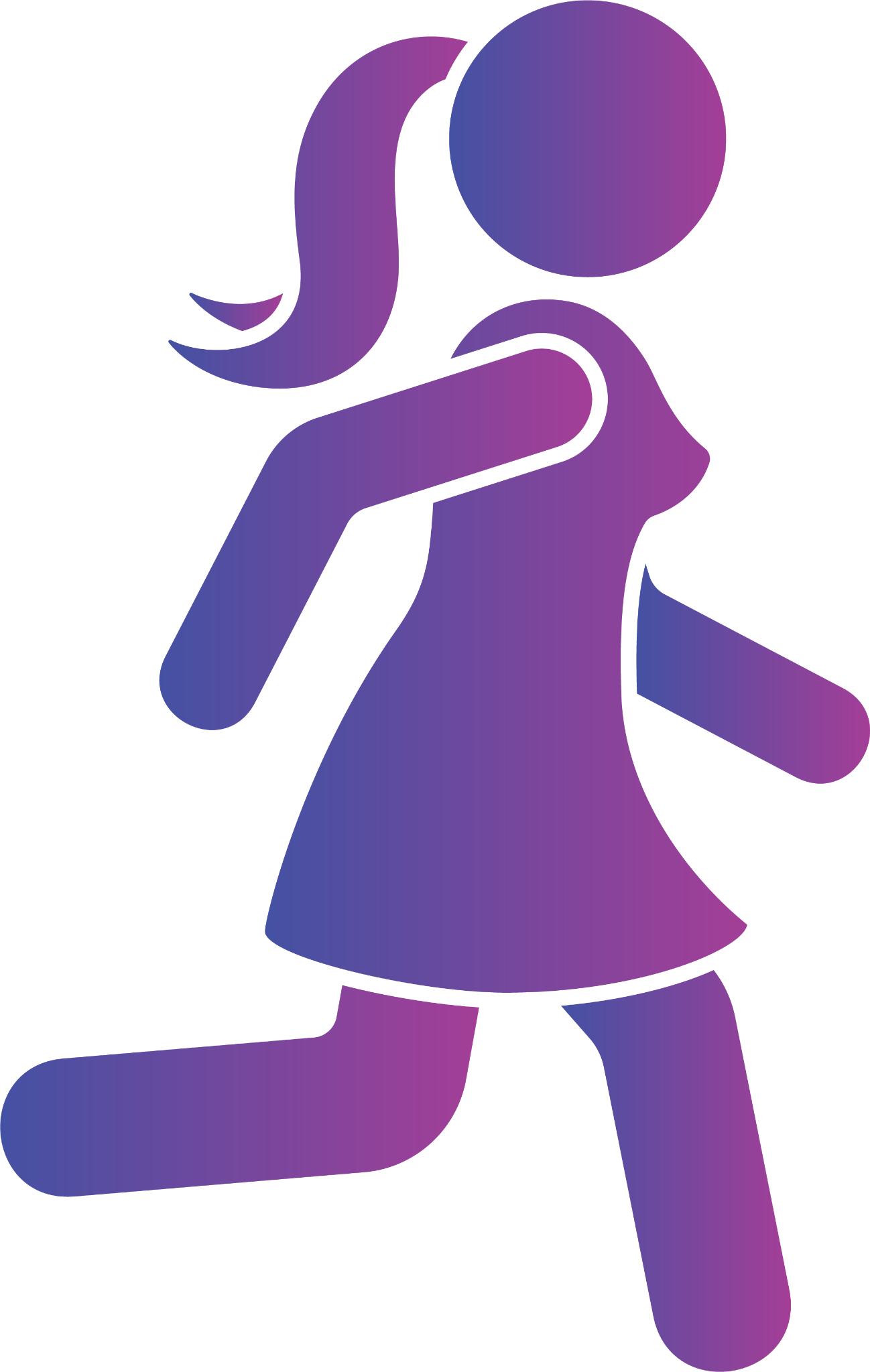 Run
Focus: Integrate ABM into your revenue team, making it a core part of your outbound strategy. 

Activities: Scale your ABM efforts and technology to leverage data, drive insights, and continuously optimize your programs. 

Goal: Accelerate what's working. Keep testing and learning. (Always on vs. new campaigns)
[Speaker Notes: Hannah]
Key Takeaways
Decide if you and your organization are ready to take on ABM.
Start small and test along the way.
Make sure your organization has an understanding of timeline to success. 
Continually educate your organization around what ABM is vs. isn’t. 
Be prepared to defend your strategy and cost.
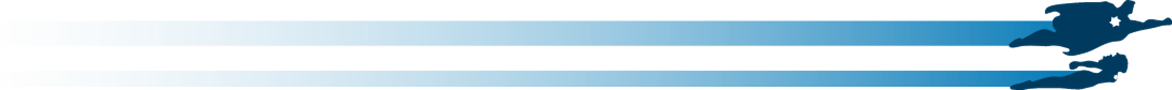 [Speaker Notes: Sam & Hannah - alternating bullets]
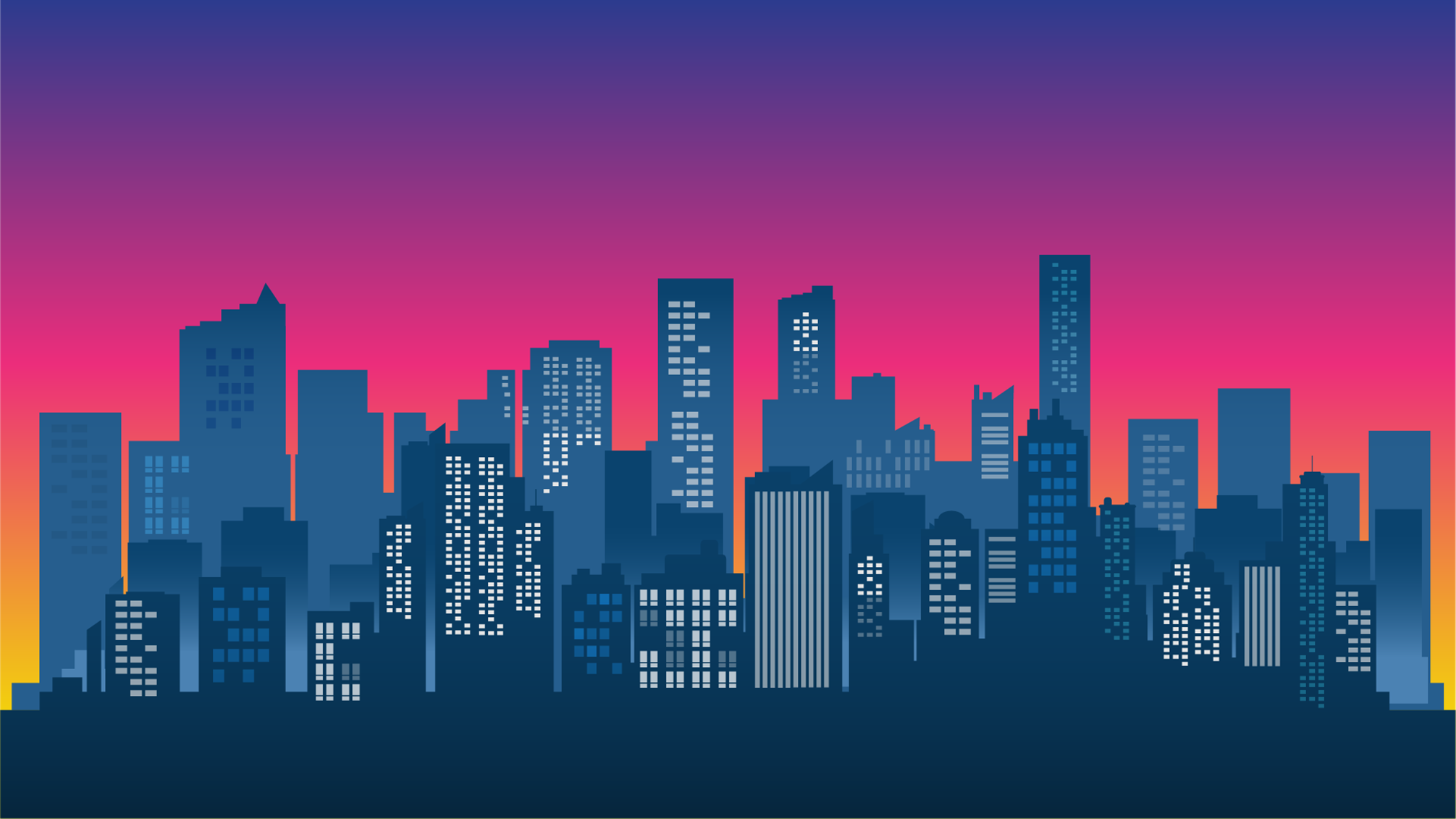 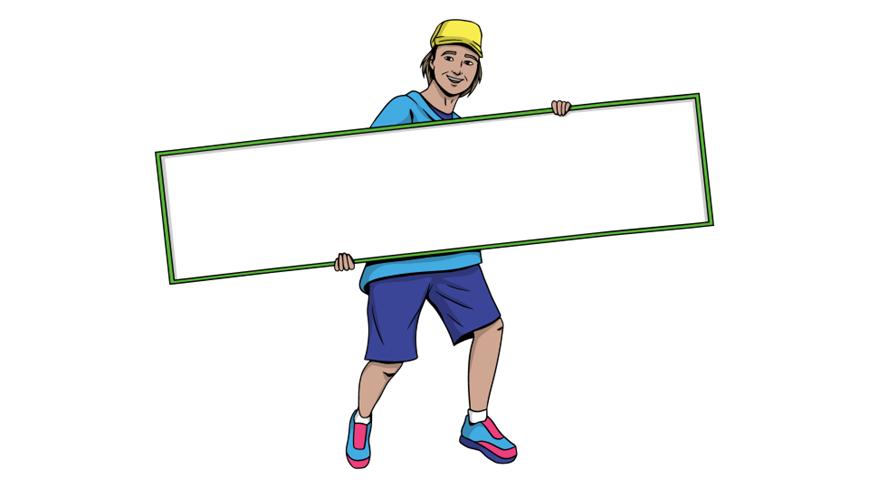 Questions?
[Speaker Notes: Sam]
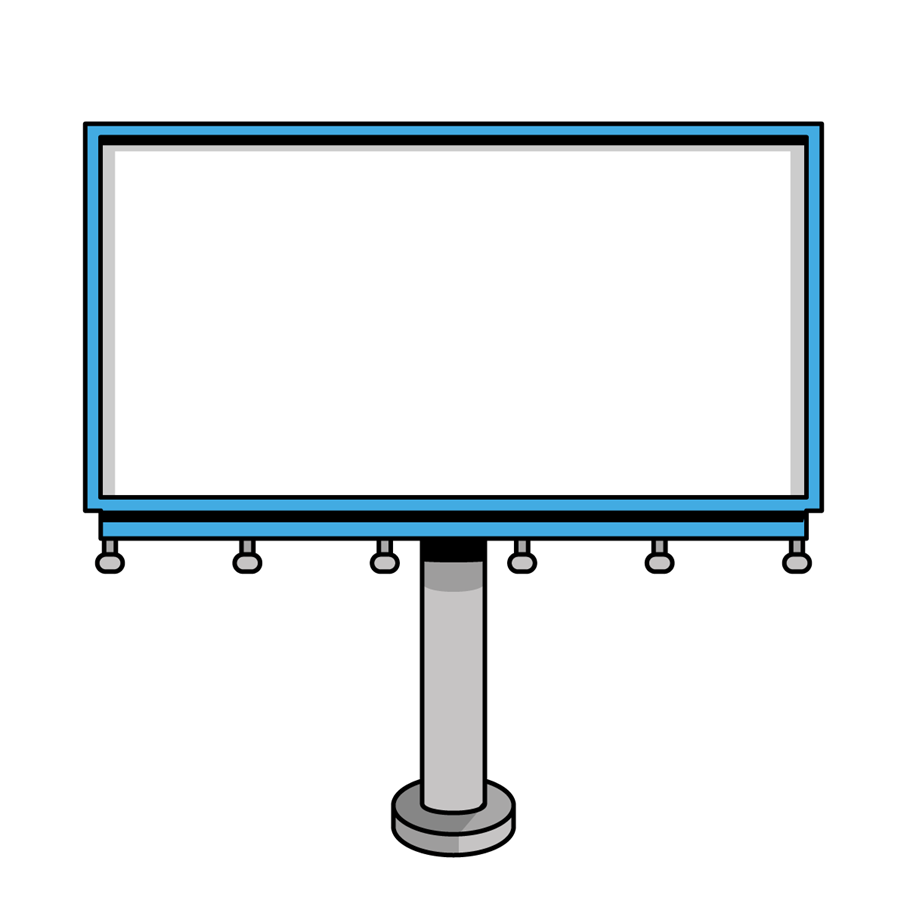 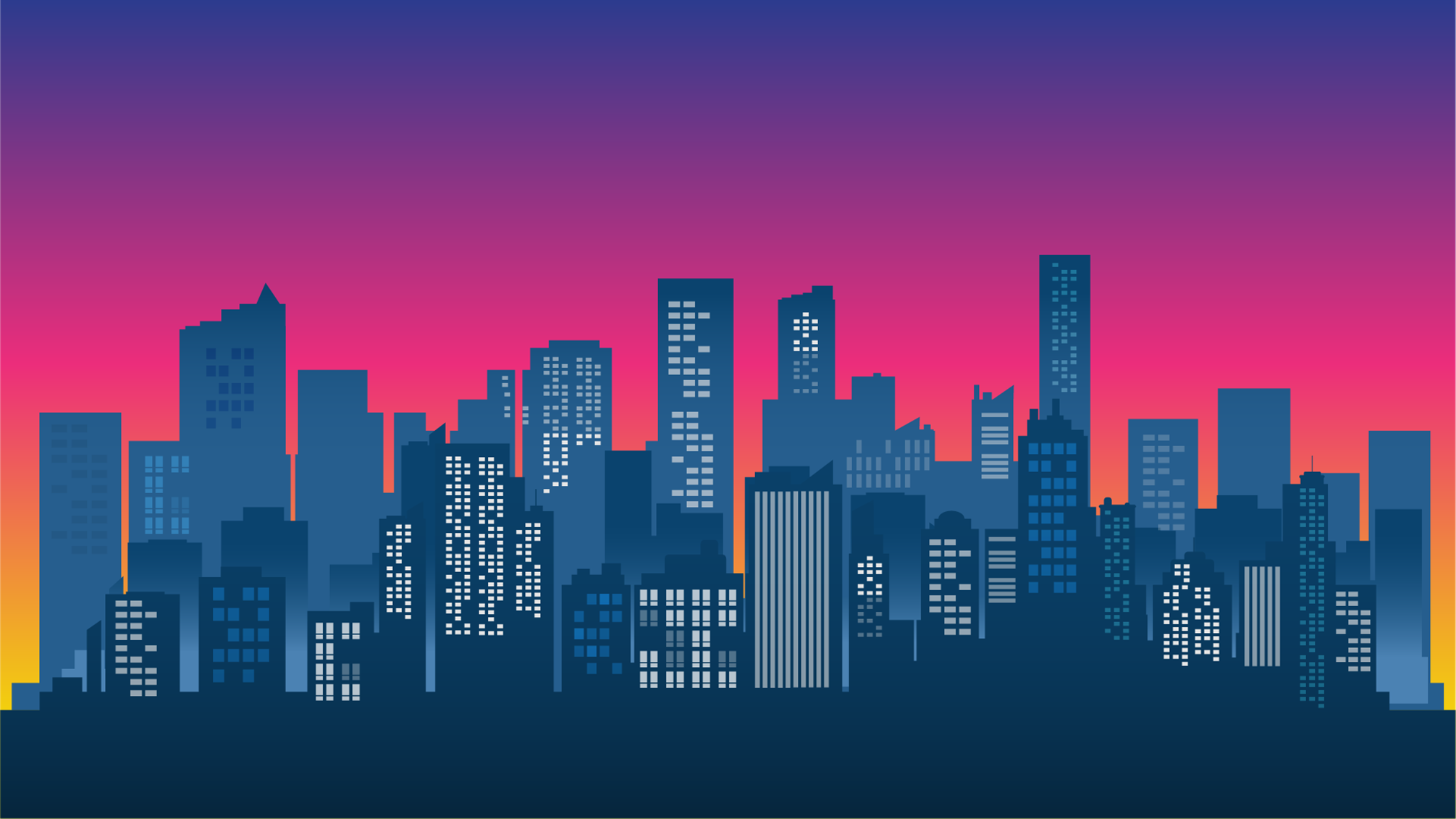 Thank You
ABM: When, Why, and How to Invest Smartly
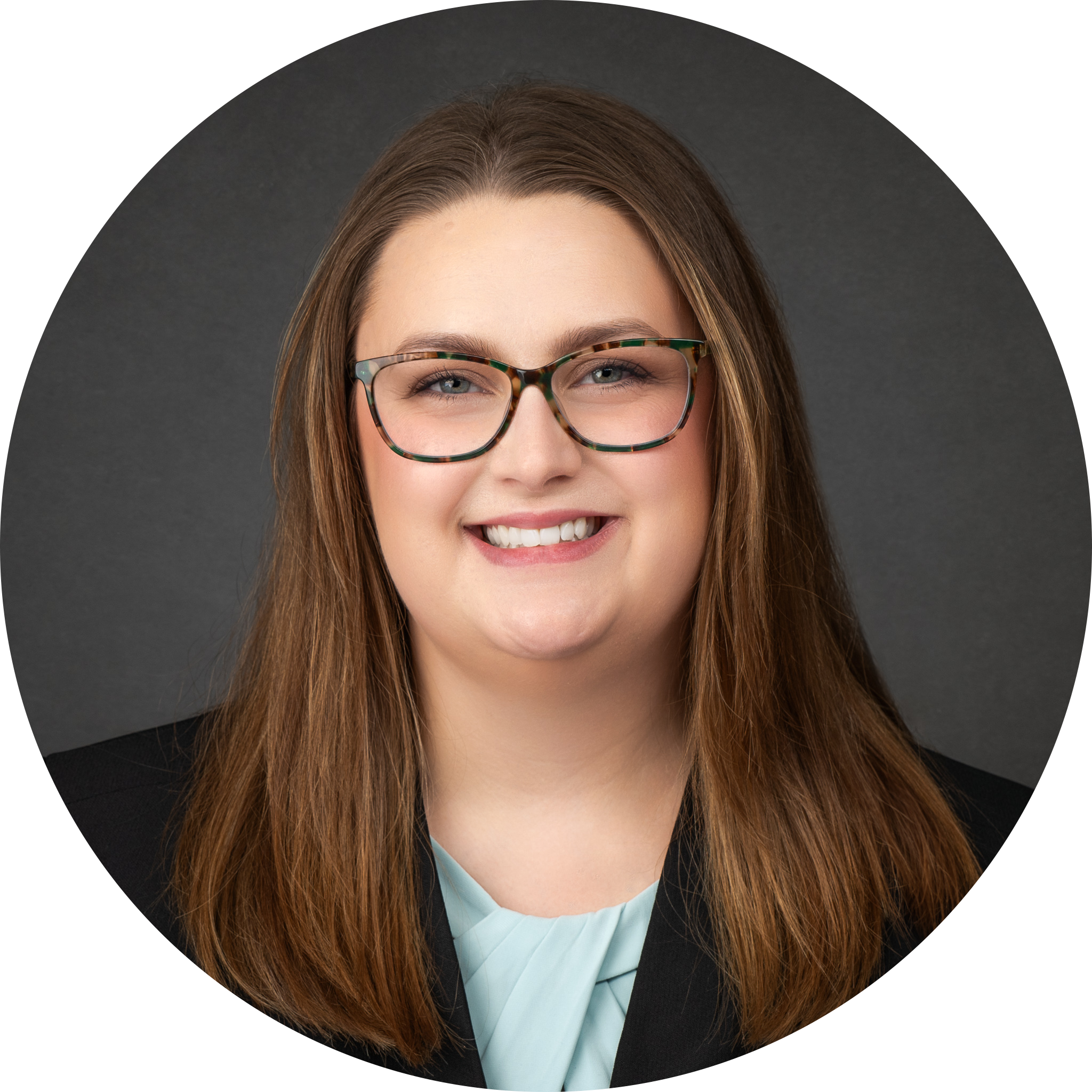 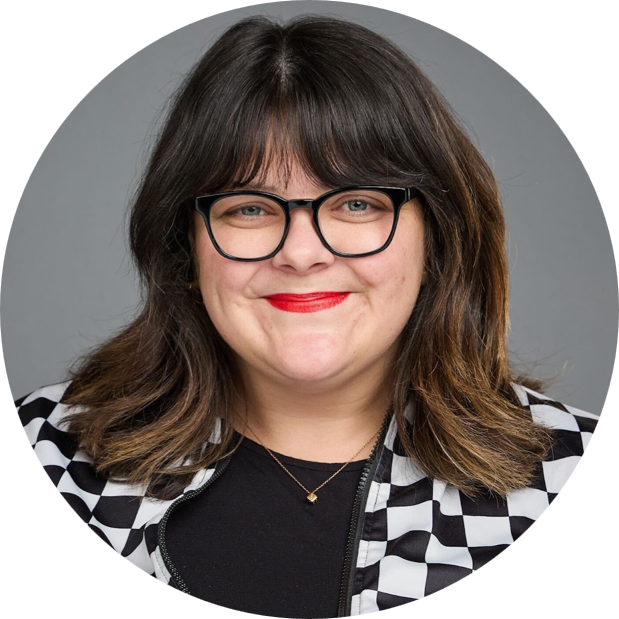 Hannah Horning
Demand Generation
& Marketing Ops Manager
Sam Bush 
Partner Marketing & Podcast Host
[Speaker Notes: Sam]